Српски језик за 3. разредКад би мени дали
Брана Црнчевић
Да поновимо:
О коме пјесник говори у пјесми? 
У пјесми пјесник говори о једном дарежљивом дјечаку.
Шта је тема ове пјесме?
Пјесма говори о другарству. Да би били прави пријатељи морамо бити несебични и саосјећајни попут овог дјечака из пјесме.
КАД БИ МЕНИ ДАЛИ
1. Кад би мени дали један дан,                          5. Играли би, причали би нешто,
2. ја га не бих потрошио сам.                            6. трчали би, скакали би вешто
3. Пола дана ја бих дао неком                            7.   ја и добар, а случајно сам.
4. ко је добар, а случајно сам.

8.  Кад би мени дали кишобран,                        12.  Кишило би, док ми корачамо,
9.  ја га не бих потрошио сам.                            13.   пола тамо, а пола овамо.
10. Пола места ја бих дао неком                        14.   Ставили би дан под кишобран
11. ко је добар, а случајно сам.                           15.  ја и добар, а случајно сам.

                                         16. Кад би мени дали један дан,
                                         17.   ја га не бих потрошио сам.
                                                                 Брана Црнчевић
КАД БИ МЕНИ ДАЛИ
Кад би мени дали један дан,                          Играли би, причали би нешто,
 ја га не бих потрошио сам.                            трчали би, скакали би вешто
Пола дана ја бих дао неком                             ја и добар, а случајно сам.
 ко је добар, а случајно сам.

Кад би мени дали кишобран,                           Кишило би, док ми корачамо,
ја га не бих потрошио сам.                              пола тамо, а пола овамо.
Пола места ја бих дао неком                           Ставили би дан под кишобран
ко је добар, а случајно сам.                            ја и добар, а случајно сам.

                                          Кад би мени дали један дан,
                                            ја га не бих потрошио сам.
                                                                 Брана Црнчевић
РАЗГОВОР О ТЕКСТУ:
1.  Колико пјесма има строфа, а колико стихова? 
Пјесма има пет строфа и седамнаест стихова. 
2.  Примјетили сте да се неки стихови понављају. Шта се тиме постиже?  
Наглашава се оно што је важно. На примјер, видјели сте да се на крају сваке строфе понавља стих „ко је добар, а случајно сам“. Понављајући тај стих пјесник жели истакнути колико је важно обратити пажњу на некога ко је усамљен. 
3.  Ако је неки другар помало стидљив и понекад сам значи ли то да је он незанимљив и да није добар? 
НЕ, НЕ значи. Пјесник нам то и наглашава понављајући претходни стих више пута(„ко је добар, а случајно сам“). Да бисте видјели како су другари занимљиви и како је забавно дружити се с њима, позовите их у своје друштво и радо им поклоните своју пажњу.
РАЗГОВОР О ТЕКСТУ:
4.  Лијепо је подијелити нешто са другима.  Постоји нешто што свако од нас има у подједнакој мјери и може дати. О чему се ради? 
Одговор проналазимо у трећем стиху: “ Пола дана ја бих дао неком...“
    Другим ријечима, можемо поклонити другима дио свога времена. 
5.  Сем времена, можемо с другима радо дијелити још пуно тога. Шта још дјечак из наше пјесме жели подијелити?
   Тај несебични дјечак жели подијелити мјесто под кишобраном с неким „ ко је добар, а случајно сам “. Пјесник нас са овим стиховима жели поучити да је јако важно помоћи некоме у невољи или у некој тешкоћи. 
6.  Шта би он још радио са својим замишљеним другом?
Они би се играли, причали, трчали, скакали и шетали по киши.
РАЗГОВОР О ТЕКСТУ:
8.   Шта смо научили из ове предивне пјесме?
Ако желиш да имаш добре другаре онда буди спреман да будеш саосјећајан, несебичан и дарежљив.

    „ Нема зиме док не падне иње,
      Ни прољећа док сунце не сине,
      Ни радости док не дијелиш с киме .“

   „ Више усрећује давање него примање.“
Другари нам рецитују:
Теодора Јекић
Лука Алексић
Домаћи рад:
Научити изражајно читати пјесму!
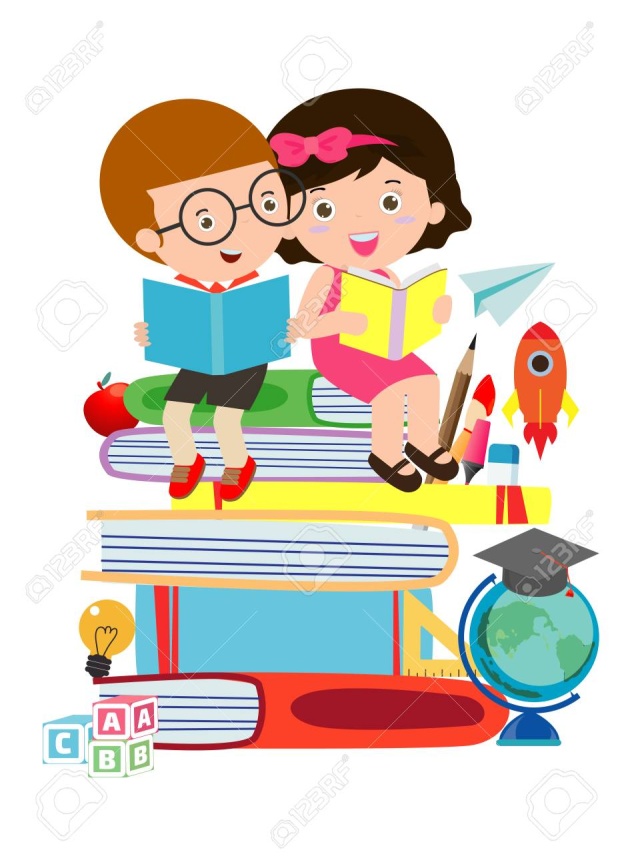